Trường Tiểu học Hồng Sơn
Kính chào quý thầy cô giáo về dự giờ thăm lớp
Môn: Toán 
lớp 2A
Người thực hiện: Nguyễn Thị Huệ
Kiểm tra bài cũ
1
4
Đọc là: một phần tư
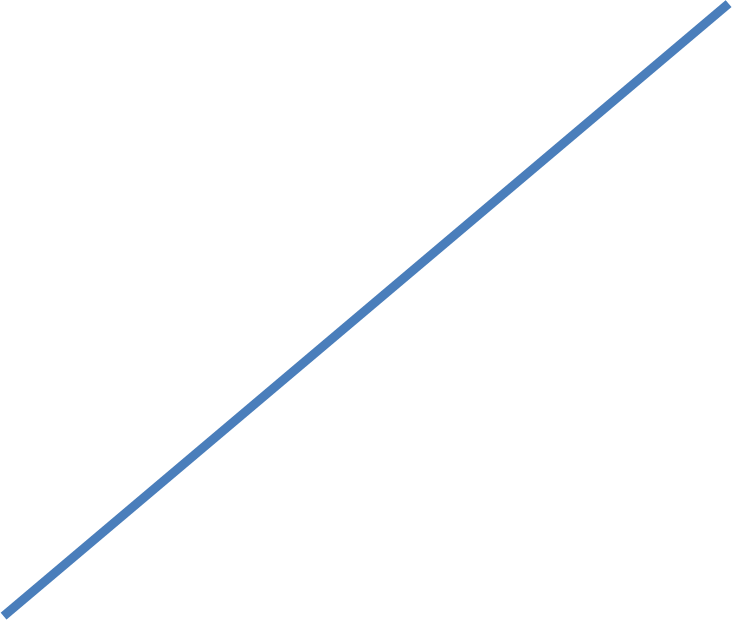 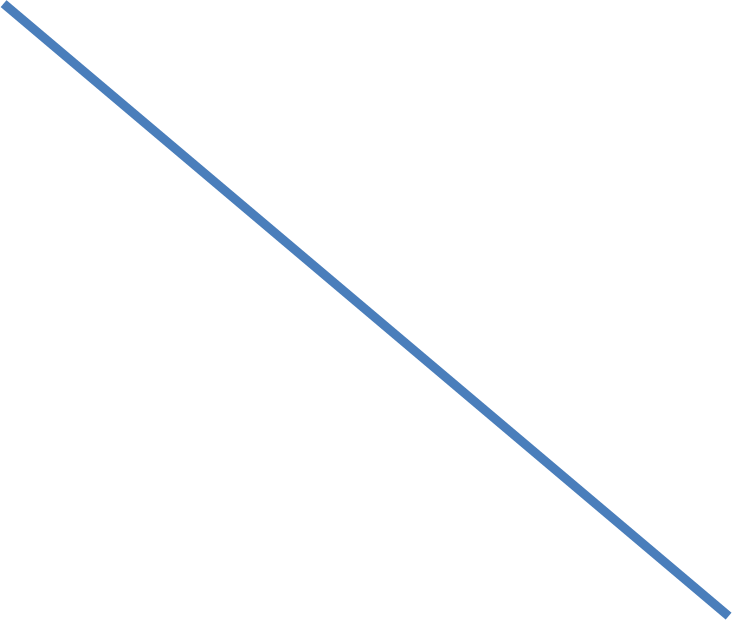 Kết luận: Chia hình vuông thành bốn phần bằng nhau. Tô màu 1 phần thì ta nói, đã tô màu một phần tư hình vuông.
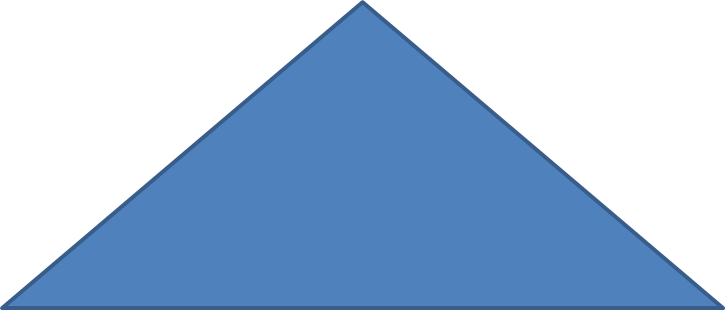 B
A
C
A
B
C
A
B
C
Bài 1:  Đã tô màu      hình nào?
1
4
A
A
B
B
D
C
C
1
4
Bài 2:. Hình nào có         số ô vuông đã được tô màu?
A
A
B
B
C
D
D
1
4
1
4
1
4
của 8 ô vuông là:
8 : 4 = 2 (ô)
của 12 ô vuông là:
       12 : 4 = 3 (ô)
của 16 ô vuông là:
       16 : 4 = 4 (ô)
1
4
Bài 2:. Hình nào có       số ô vuông đã được tô màu?
A
A
B
B
C
C
D
A
B
D
TRÒ CHƠI
AI NHANH – AI ĐÚNG
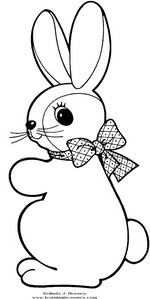 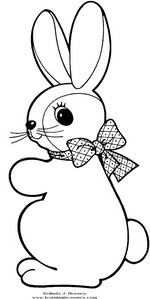 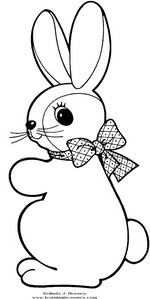 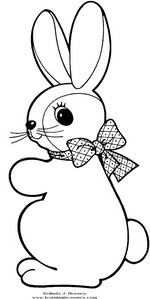 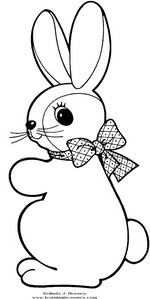 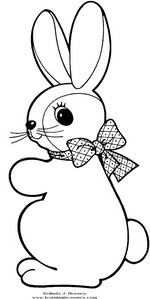 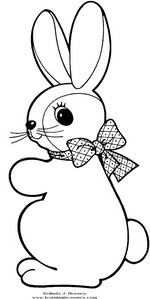 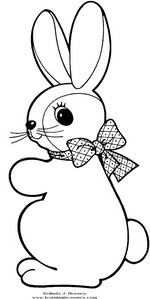 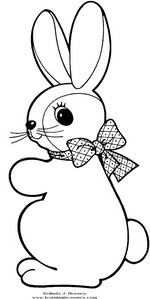 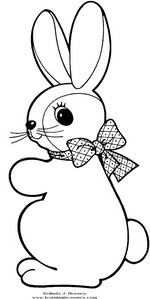 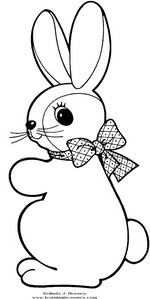 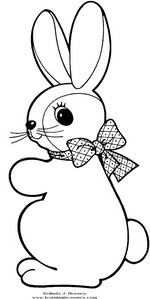 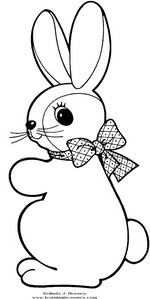 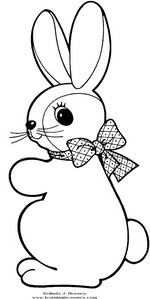 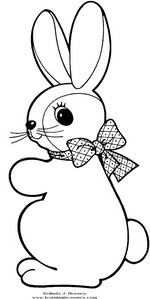 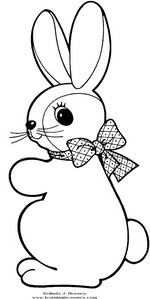 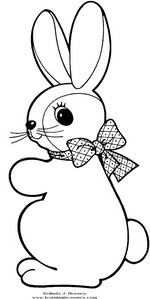 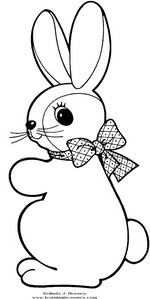 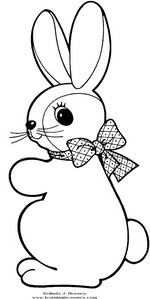 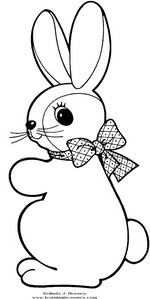